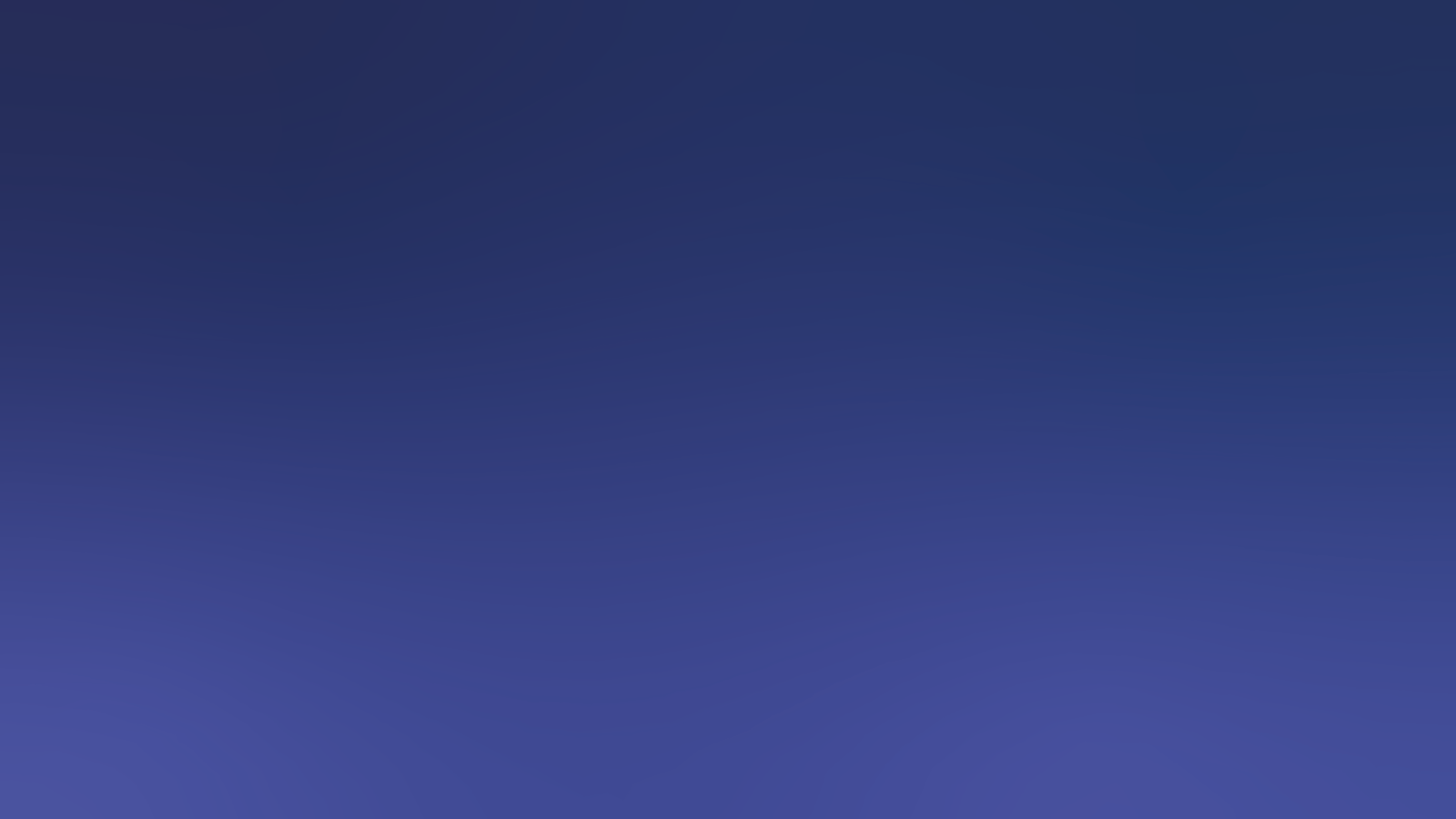 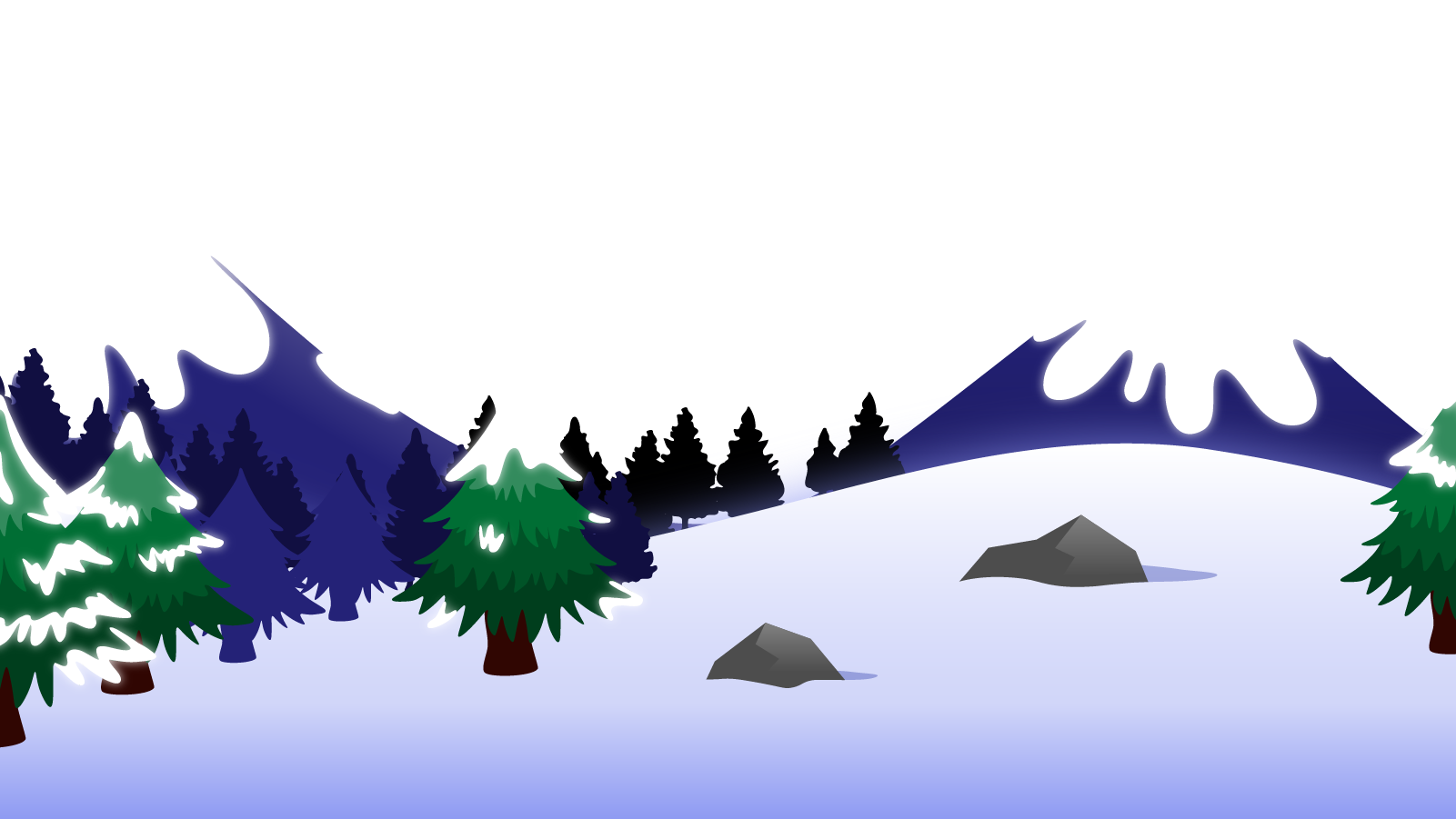 How to Use this Powerpoint
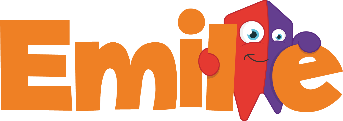 These slides have been designed to be used in Powerpoint as a Slide Show. 

There are text and images that will overlap and cause confusion, if used in desktop mode. 

To open this in Slide Show mode, please click “Slide Show” on the menu above and then “From Beginning”. 

Thank you from the Emile Team.
If you have any feedback, or would just like to say “hello”, please email us at: hello@emile-education.com
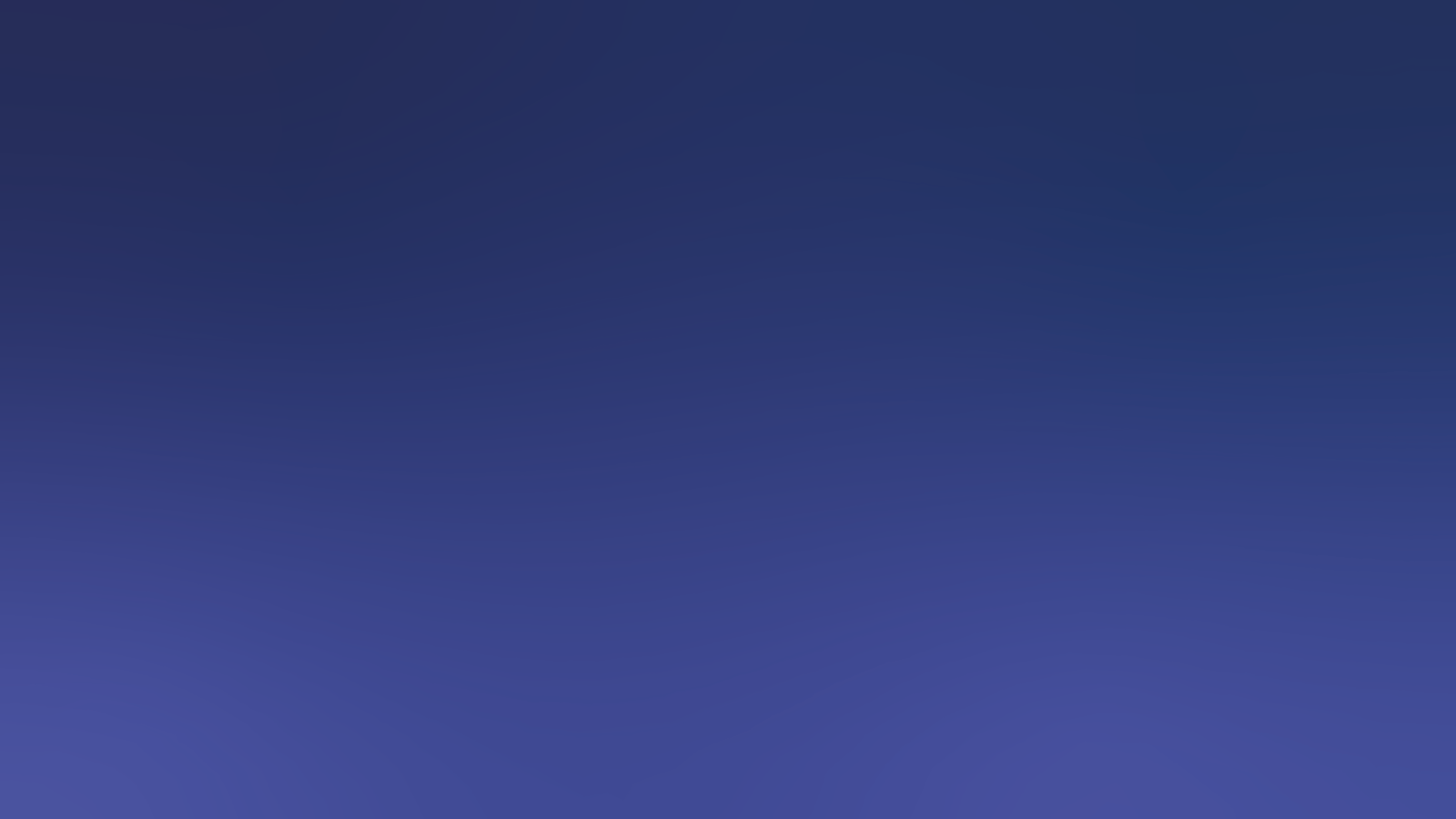 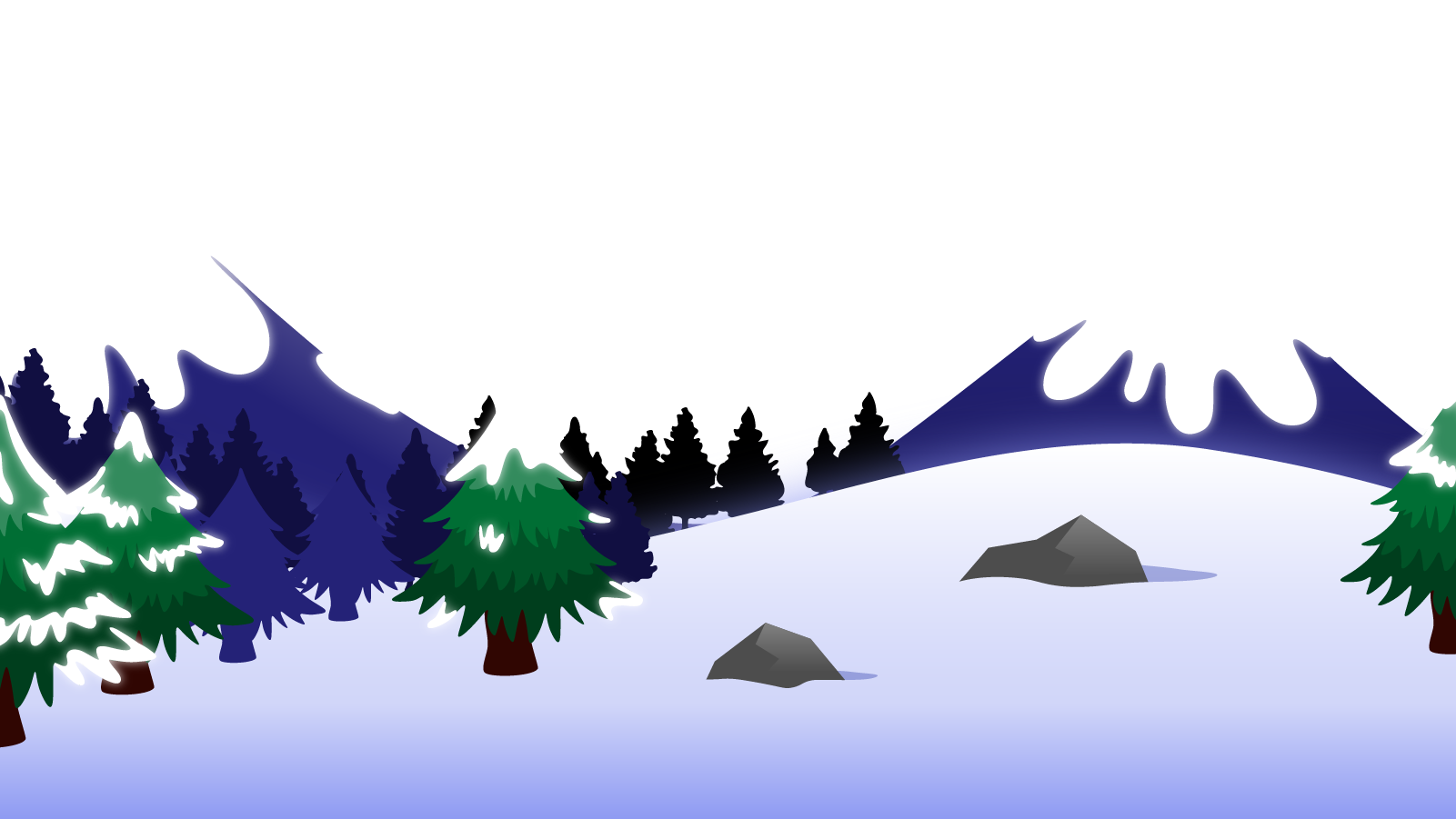 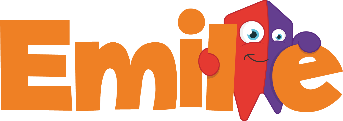 Adverbs
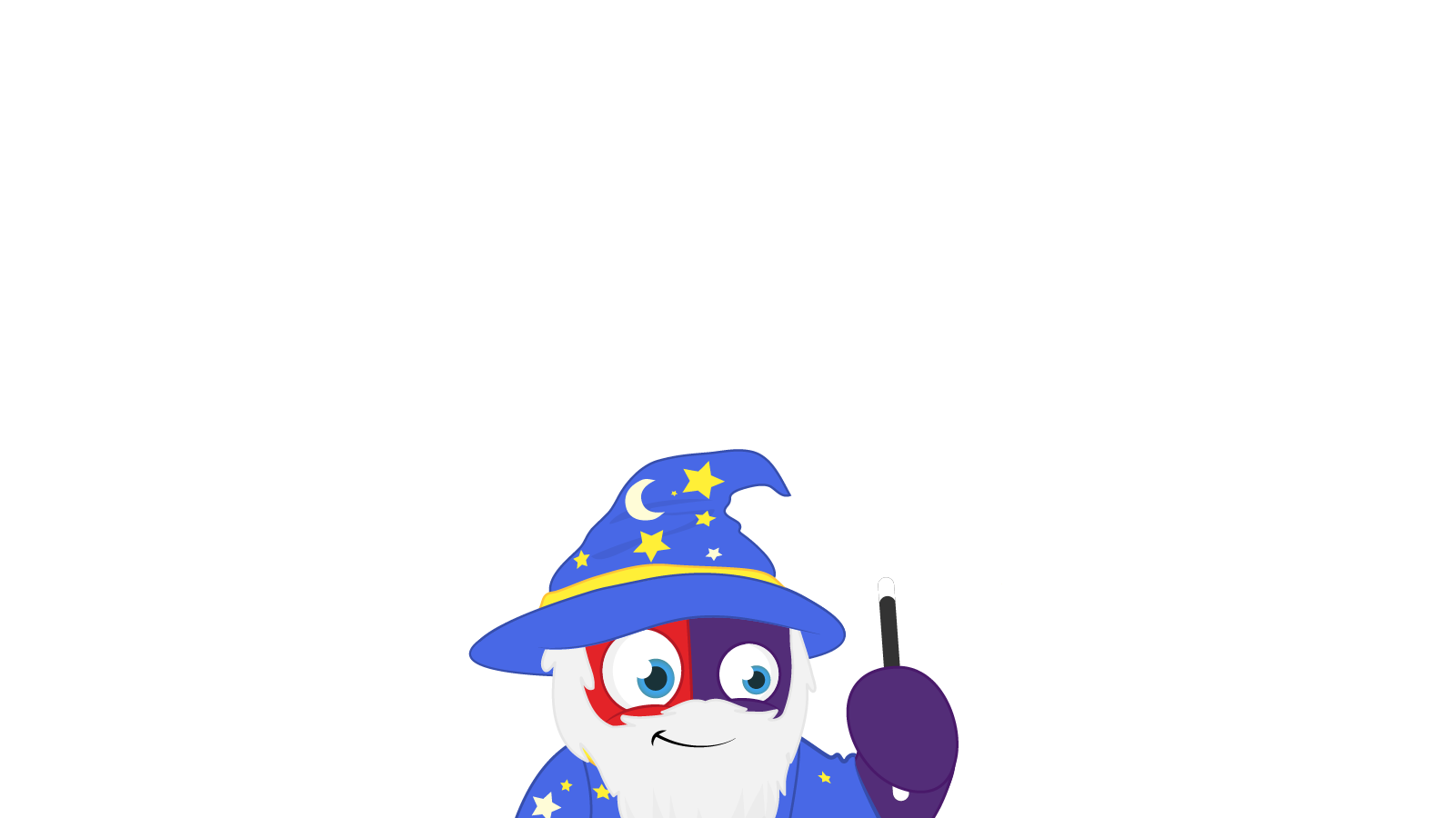 Can anyone remember what an adverb is?
An adverb is a word that 
describes a verb.
Adverbs usually end in the suffix “ly”.
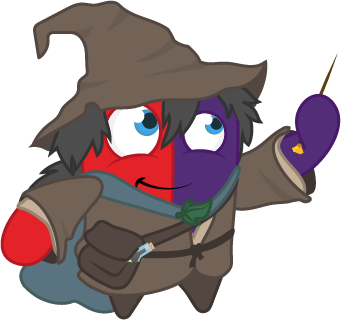 Can you spot the adverb this sentence?
Can you spot the verb this sentence?
“Quietly” describes the verb - how Emile sat.
It is the adverb.
Emile sat quietly in the rocket.
“sat” is the verb
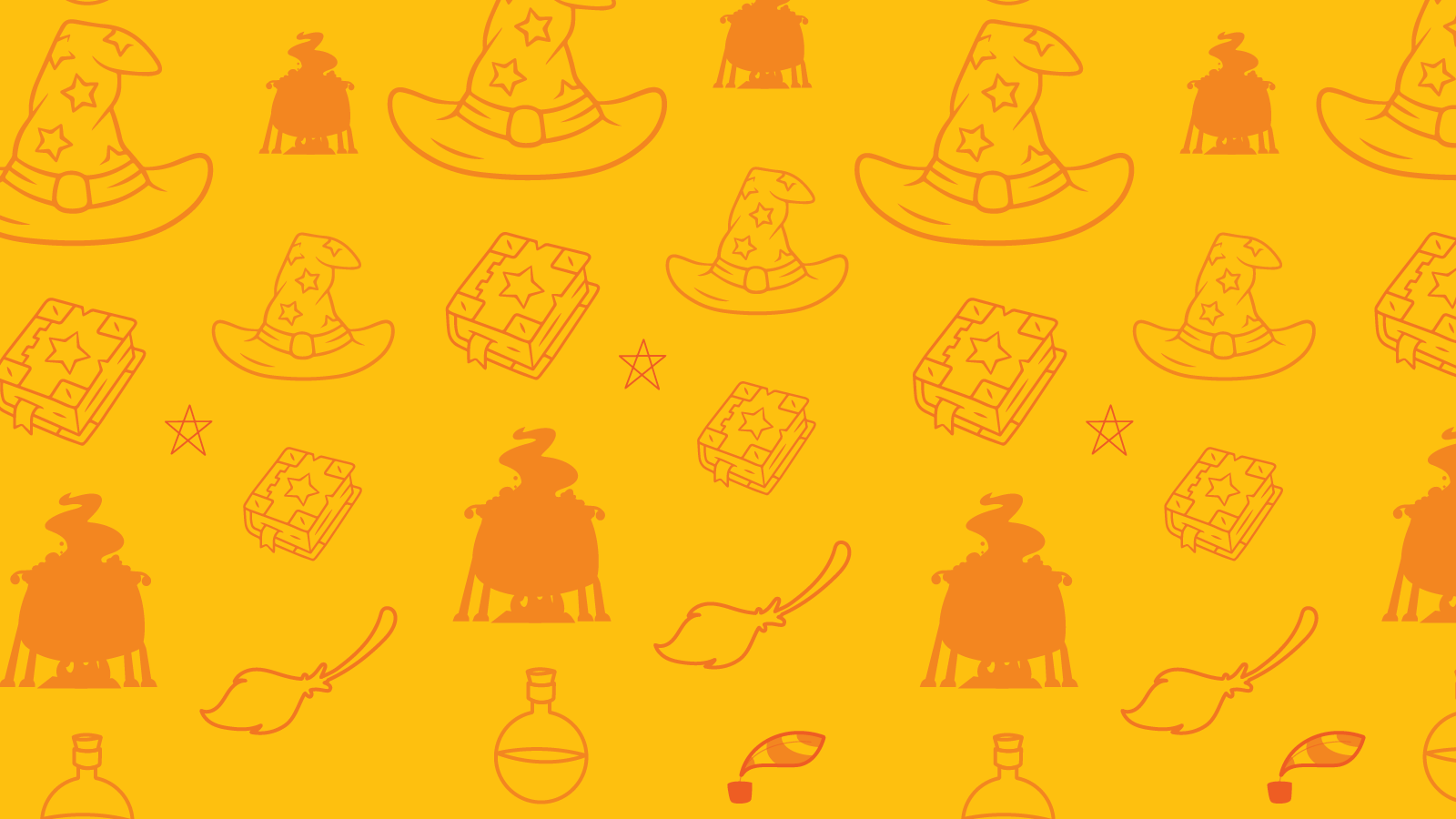 Can you spot the adverb this sentence?
Can you spot the verb this sentence?
“Carefully” describes the verb - how Aimee thought.
It is the adverb.
Aimee thought carefully about the question.
“Thought” is the verb
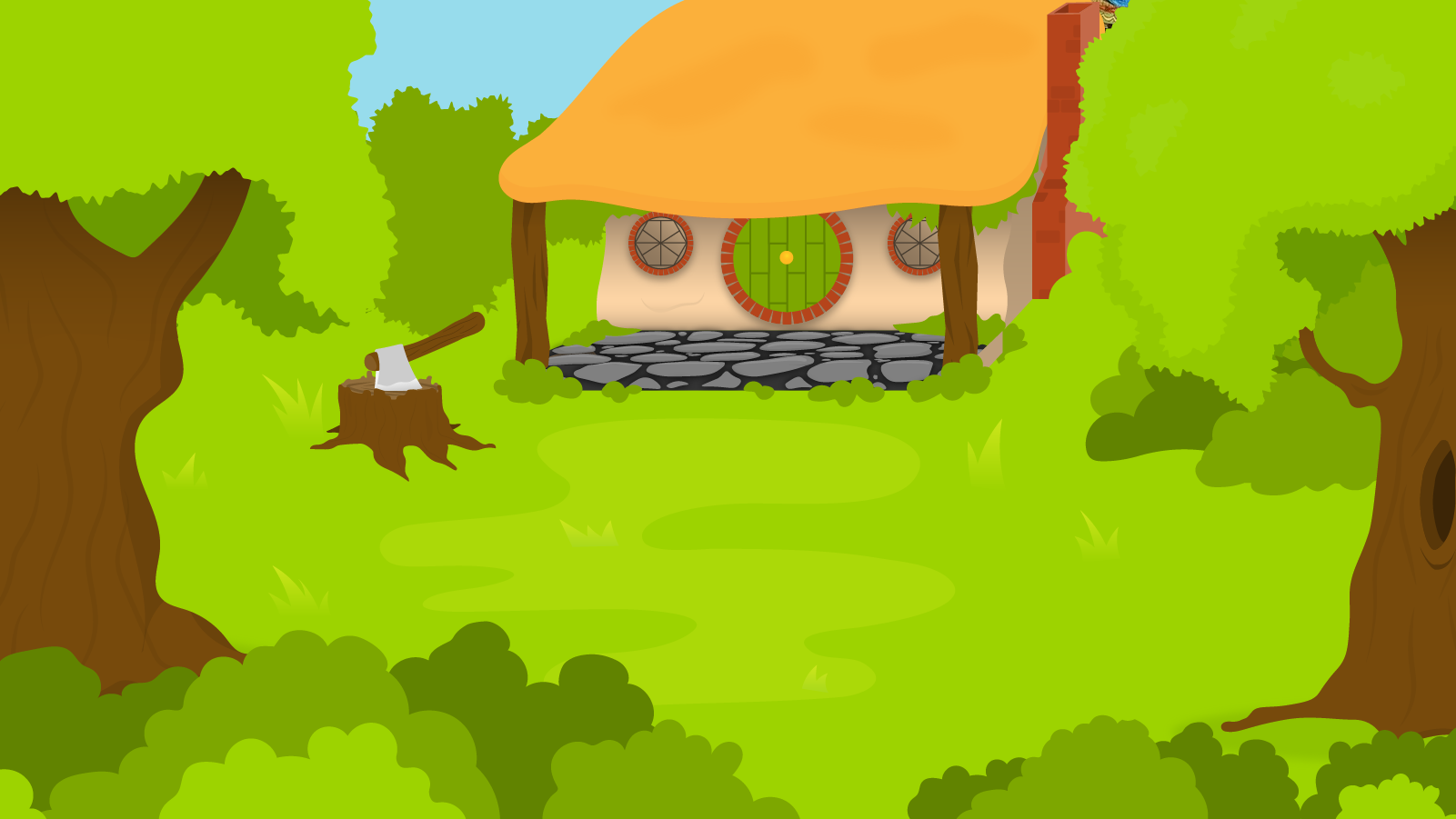 Below are three sentences each with one adverb. You have 1 minute to find them!
1 Minute Timer
GO!
Time’s Up!
1.	Aimee hovers silently over the ground.
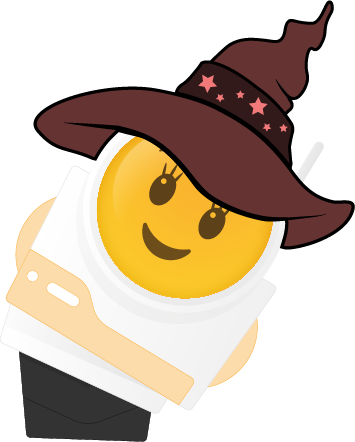 2.	Scrambler greedily collected gems.
3.	Emile quickly made friends.
GO!
Last 15 seconds!
TIME’S UP!
Start
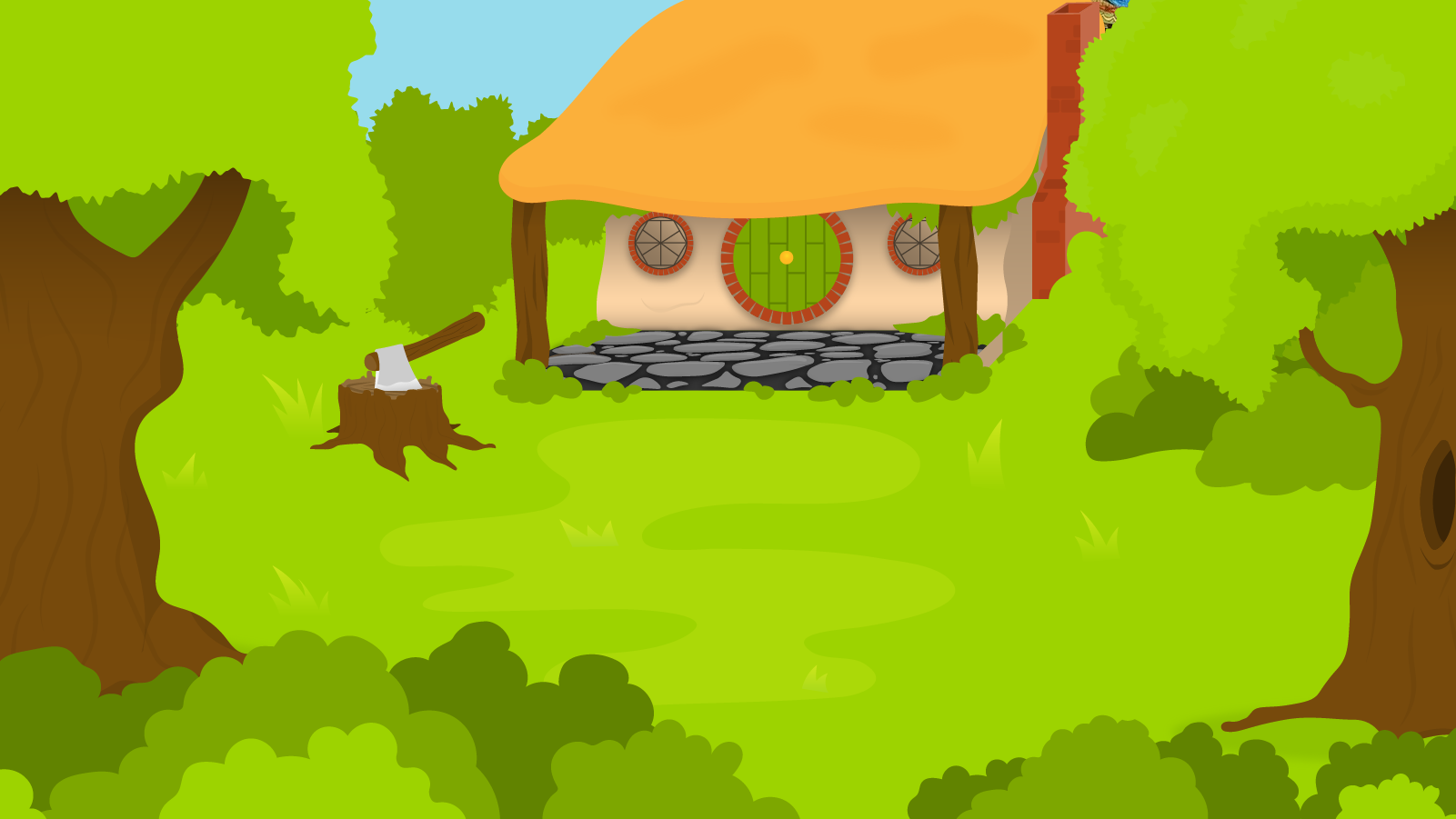 How many did you find?
1 Minute Timer
1.	Aimee hovers silently over the ground.
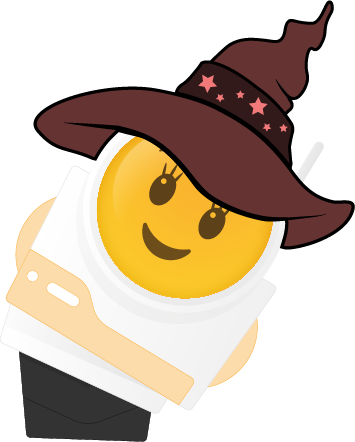 2.	Scrambler greedily collected gems.
3.	Emile quickly made friends.
TIME’S UP!